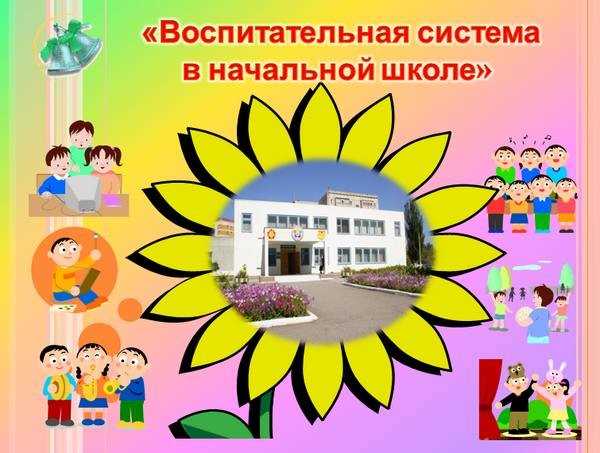 Отчёт по внеурочной деятельности  
Методиста по ВД Шамсутдиновой З.р.
 за 2022-2023 учебный год
Отчёт по внеурочной деятельности  
Методиста по ВД Шамсутдиновой З.Р..
 за 2022-2023 учебный год
В каждом ребёнке есть солнце. Только дайте ему светить. 
                        Сократ.
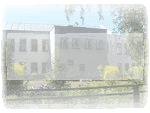 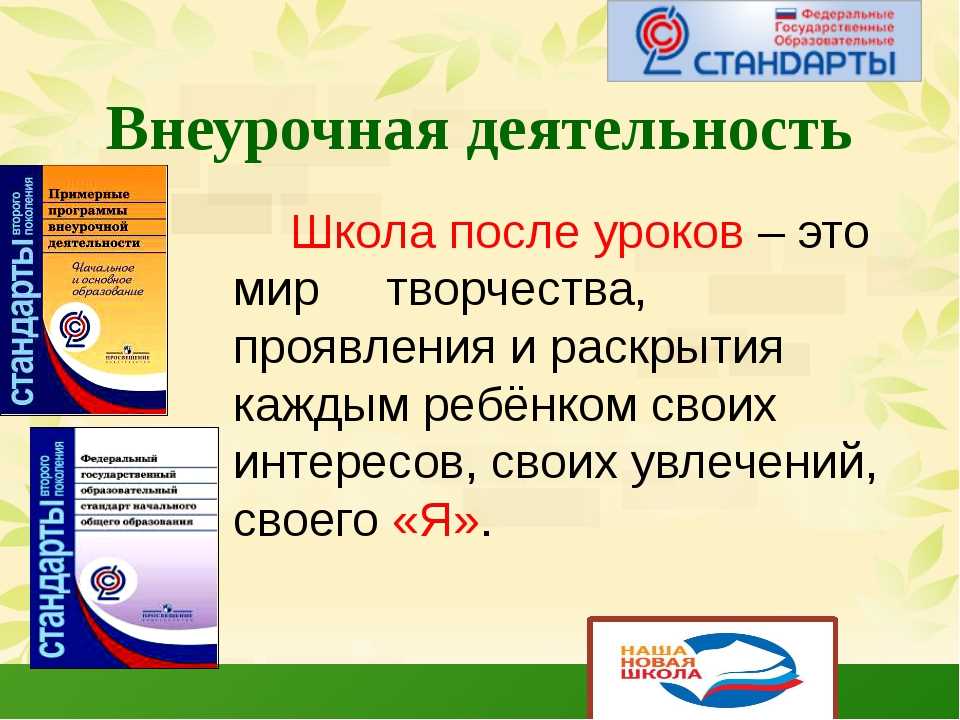 В нашей школе для реализации выбрана «оптимизационная модель» внеурочной деятельности. Эта модель на основе оптимизации всех внутренних ресурсов образовательной организации предполагает, что в ее реализации принимают участие все педагогические работники образовательной организации. Образовательная организация самостоятельно определяет объем часов, отводимых на внеурочную деятельность, в соответствии с содержательной и организационной спецификой своей основной образовательной программы. Организуется внеурочная деятельность по 6-ти основным направлениям развития личности:
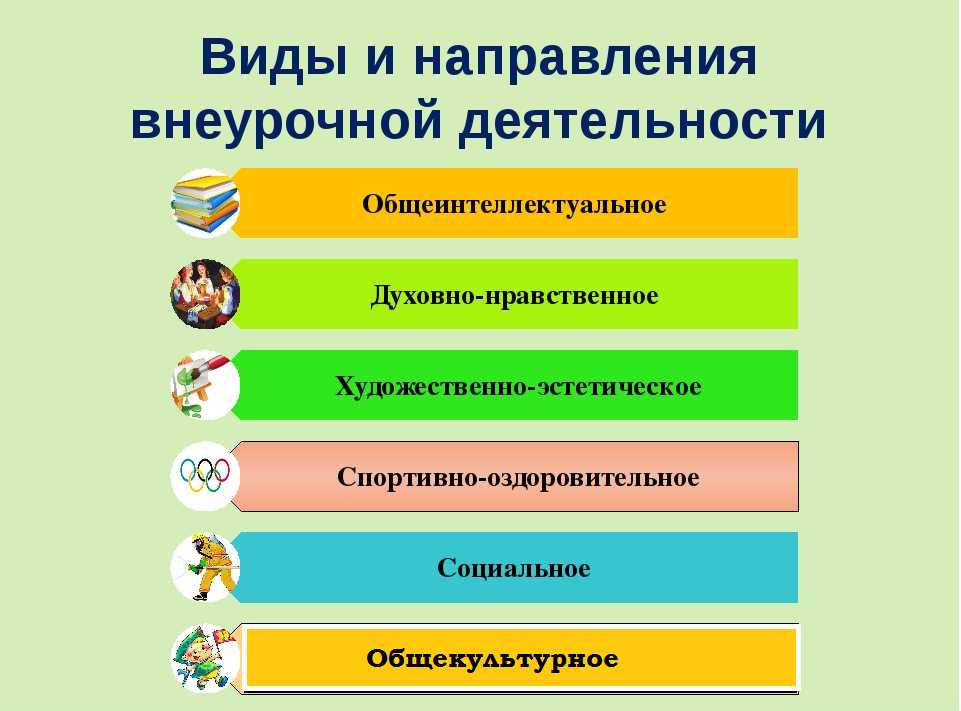 Анализ занятости обучающихся внеурочной деятельностью
Спортивно-оздоровительное направление
Руководитель:
 Артеев Д.В.
Внеурочная деятельность «Подвижные игры» 1 класс
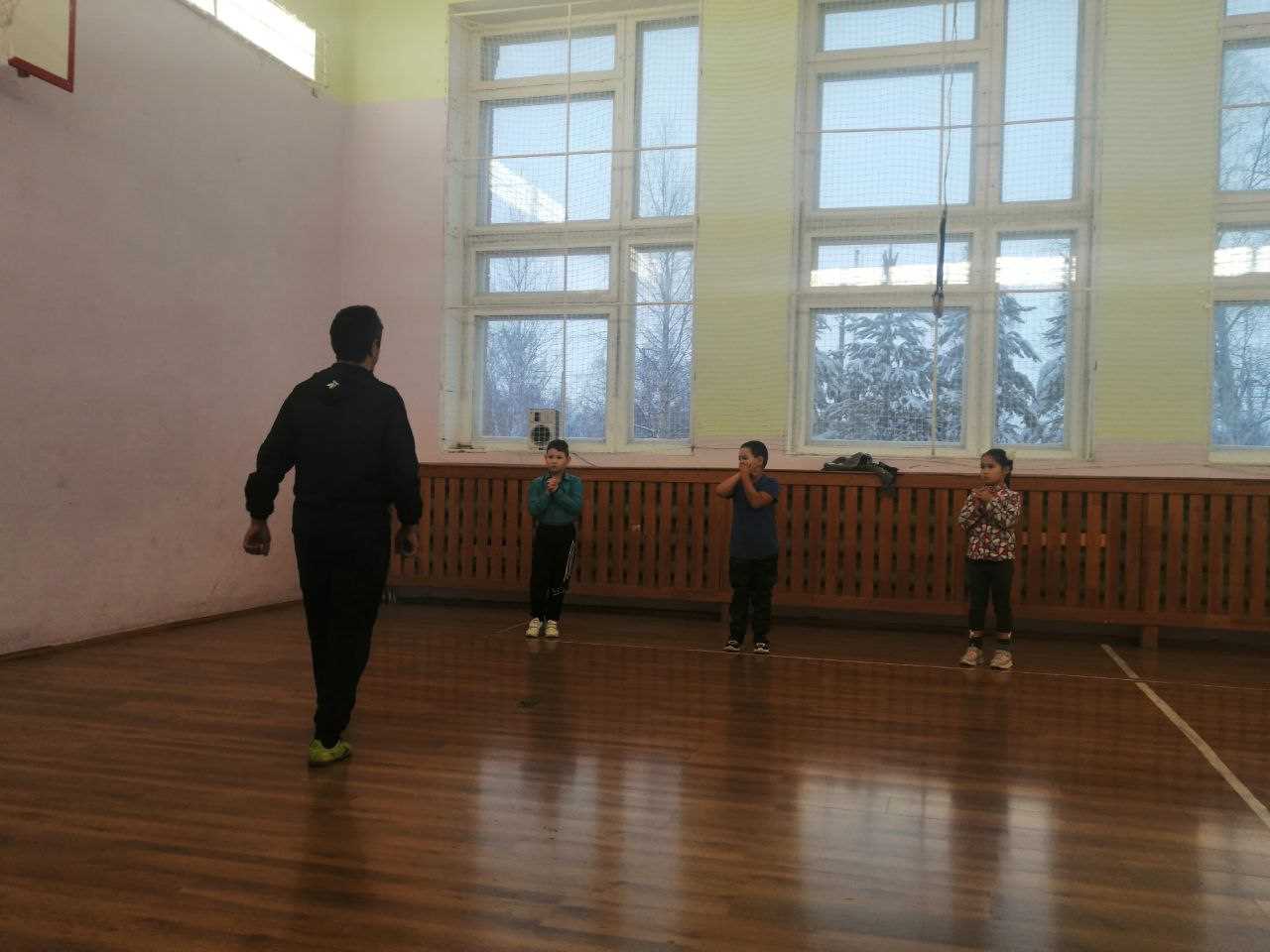 Спортивно-оздоровительное направление
Руководитель:
 Артеев Д.В.
Внеурочная деятельность «Игры сезонов» 3 класс
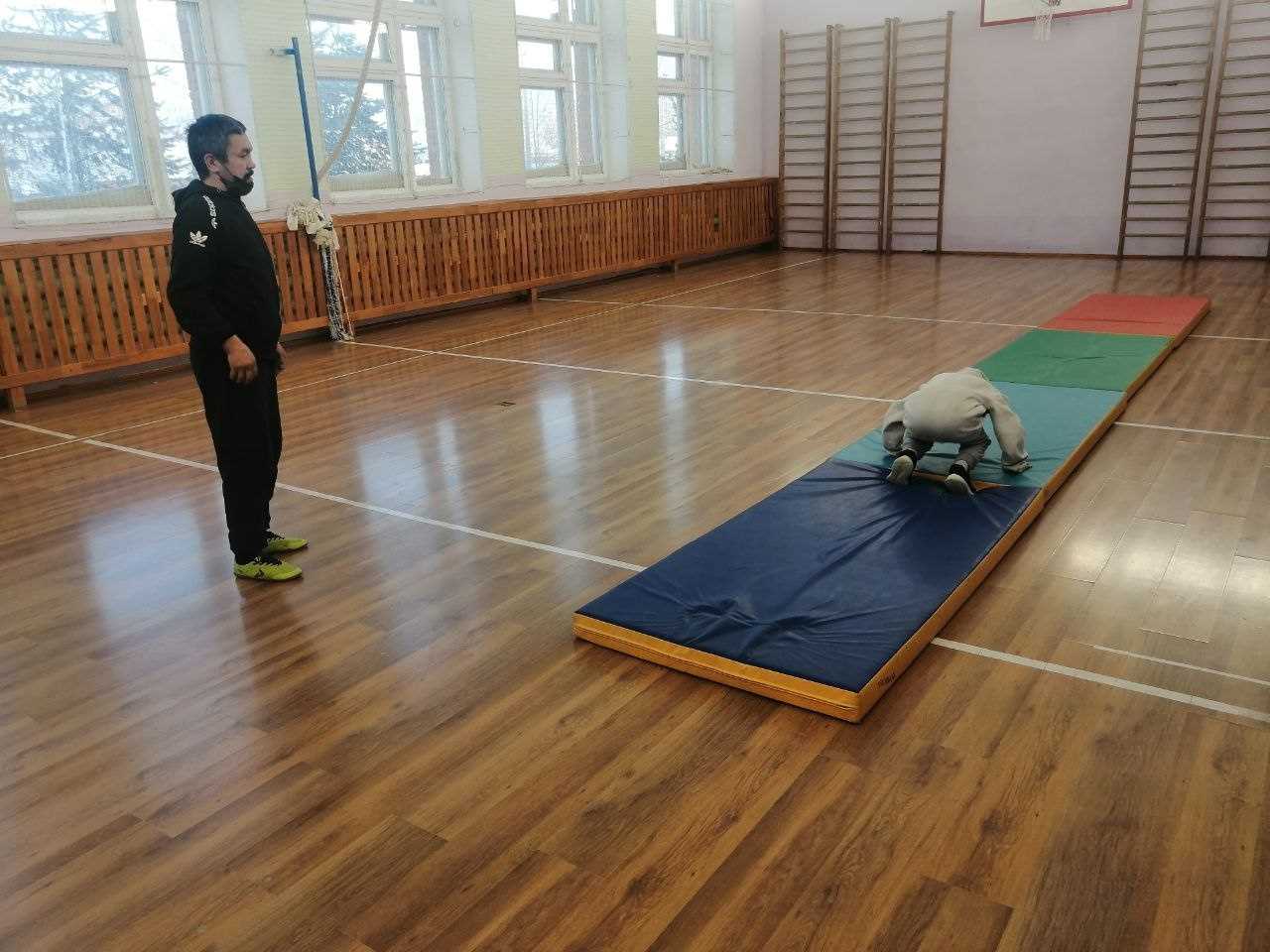 Спортивно-оздоровительное направление
Руководитель: Глущенко С.В.
Внеурочная деятельность 
« Игры народов Югры» 5 класс
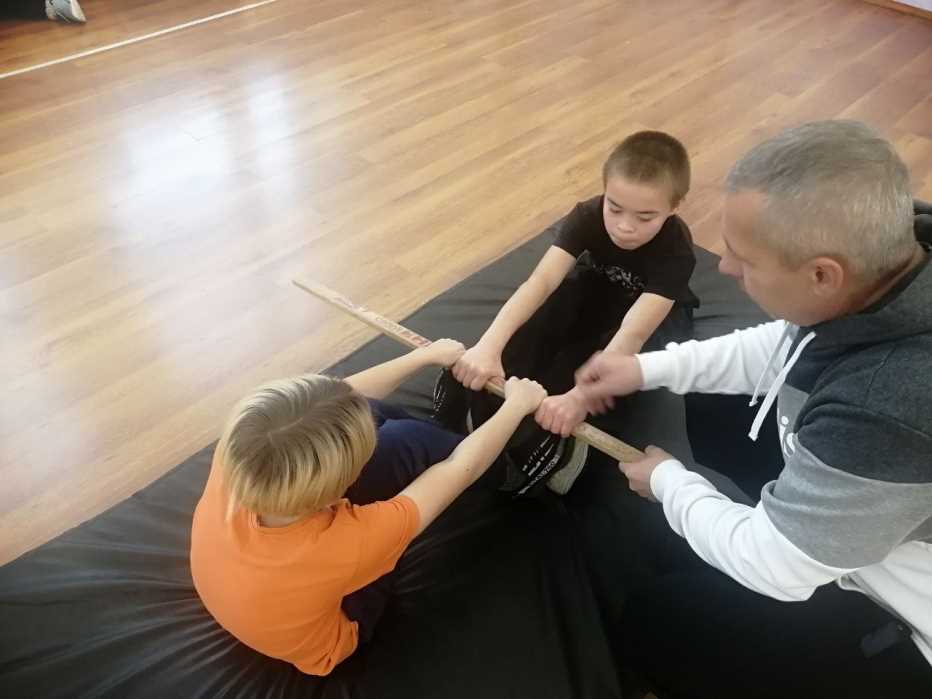 Спортивно-оздоровительное направление
Руководитель: Глущенко С.В.
Внеурочная деятельность 
« Игры народов Югры» 10 класс
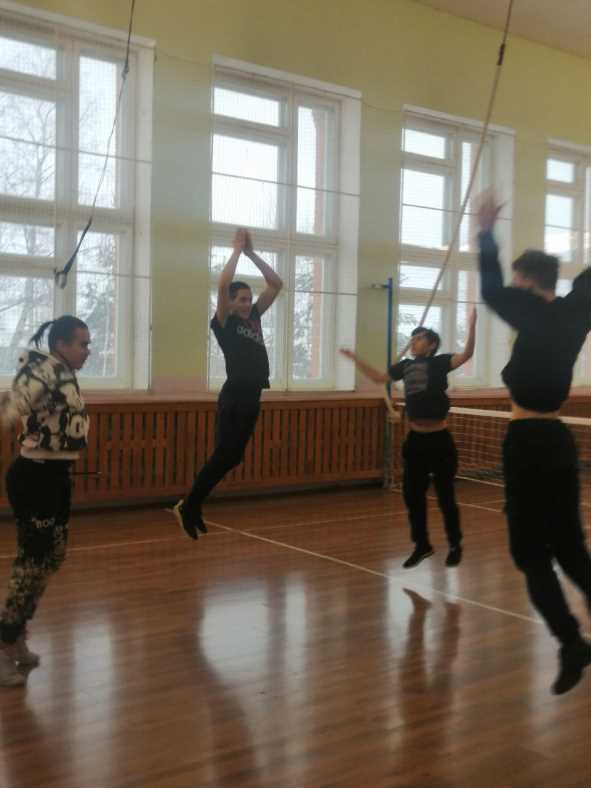 Художественно-эстетическое направление
Руководитель: Миляхова Л.Е.
Внеурочная деятельность «Акварелька» 1, 4 классы
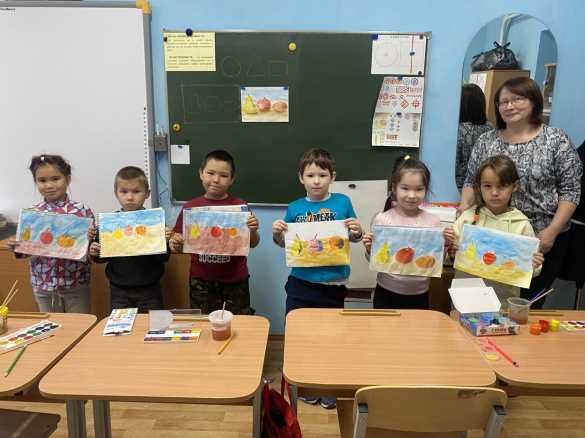 Художественно-эстетическое направление
Руководитель: Шамсутдинова З.Р.
Внеурочное занятие «Хрустальный голосок»2,3, 10 классы
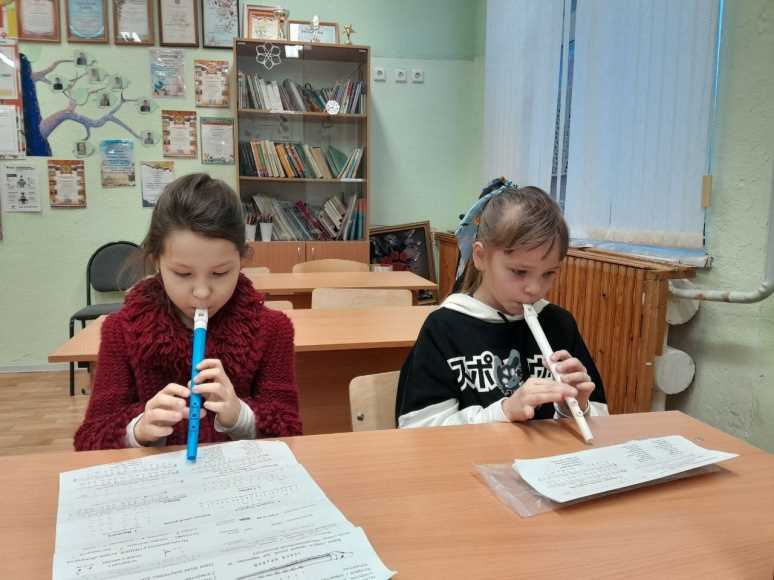 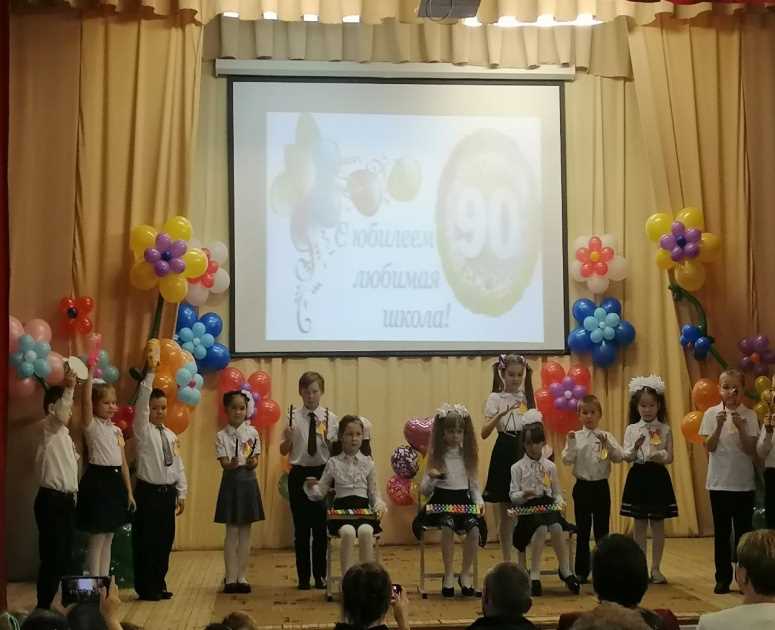 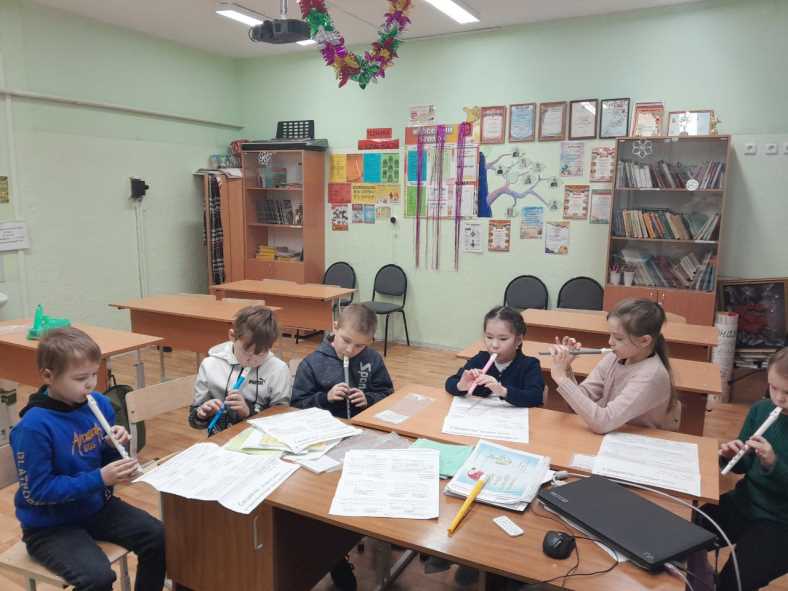 Художественно-эстетическое направление
Руководитель: Глущенко С.А.
Внеурочное занятие «Весёлый хэндмейд» 3, 4 классы
Художественно-эстетическое направление
Внеурочное занятие « Мыловар»
Руководитель: Леванских Н.В.
Духовно-нравственное направление
Руководитель: Глущенко С.В.
Внеурочное занятие: «Юнармия» 8, 10 классы
Духовно-нравственное направление
Руководитель: Глущенко С.А.
Внеурочная деятельность: «На волне актива»
Духовно-нравственное направление
«На волне актива»
« Юнармия»
Общеинтеллектуальное направлениеВиды и формы нашей работы на занятиях
«Работа с текстом» руководитель: Артеева С.А.
«Умники и умницы» руководитель : Грознова Л.Р.
Общеинтеллектуальное направление
Руководитель: Косенко М.А.
Внеурочное занятие « Загадки науки географии» 6, 9 классы
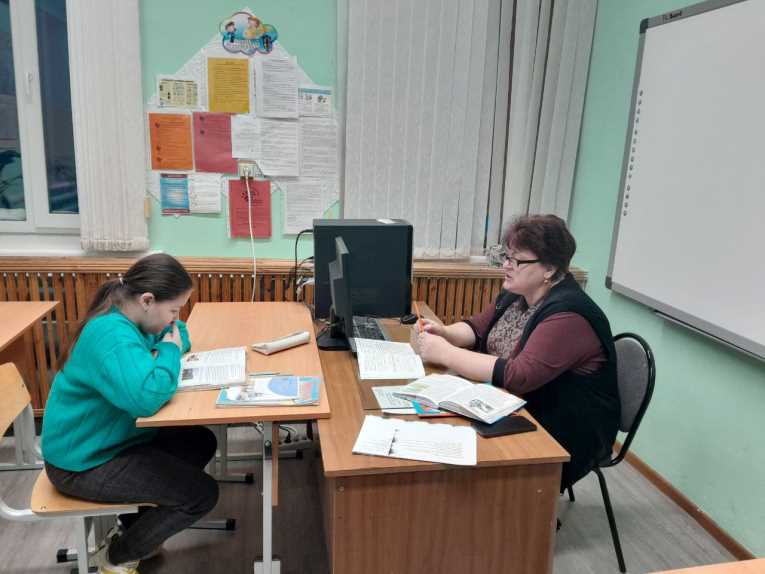 Общеинтеллектуальное направление
Руководитель: Грищишин В.Е.
Занимательная история
Общеинтеллектуальное направление
Внеурочное занятие «Занимательная информатика» 9 класс
Внеурочное занятие «Занимательная математика»  8 класс. Руководитель: Горожанина З.А.
Общеинтеллектуальное направление
Внеурочное занятие «Интеллектуальная лаборатория» 8 класс
Руководитель: Леванских Н.В.
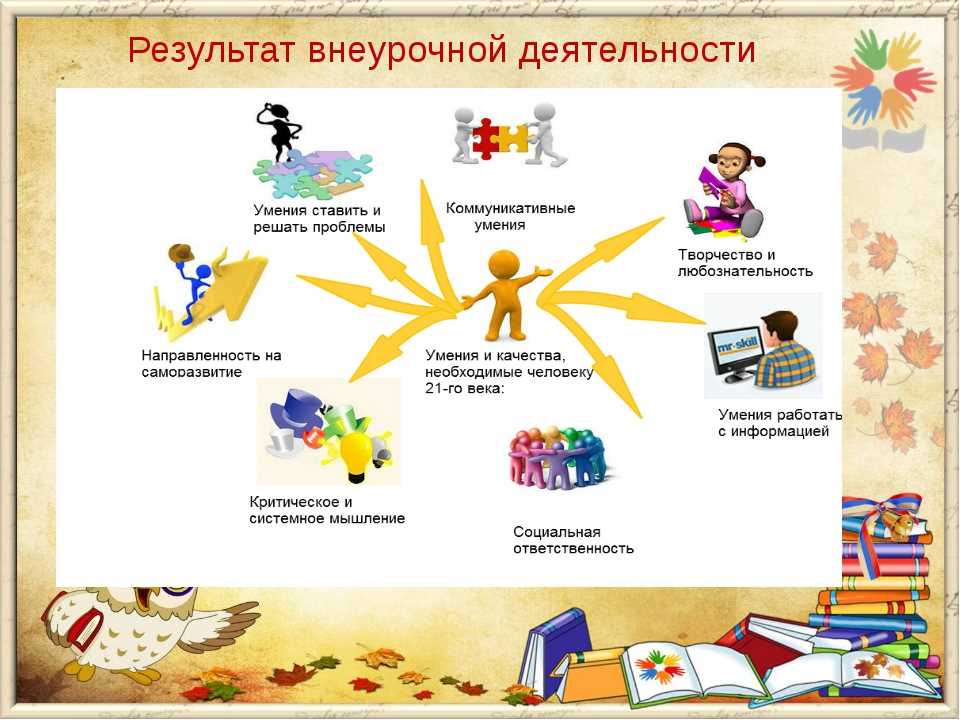 Грамоты и награды
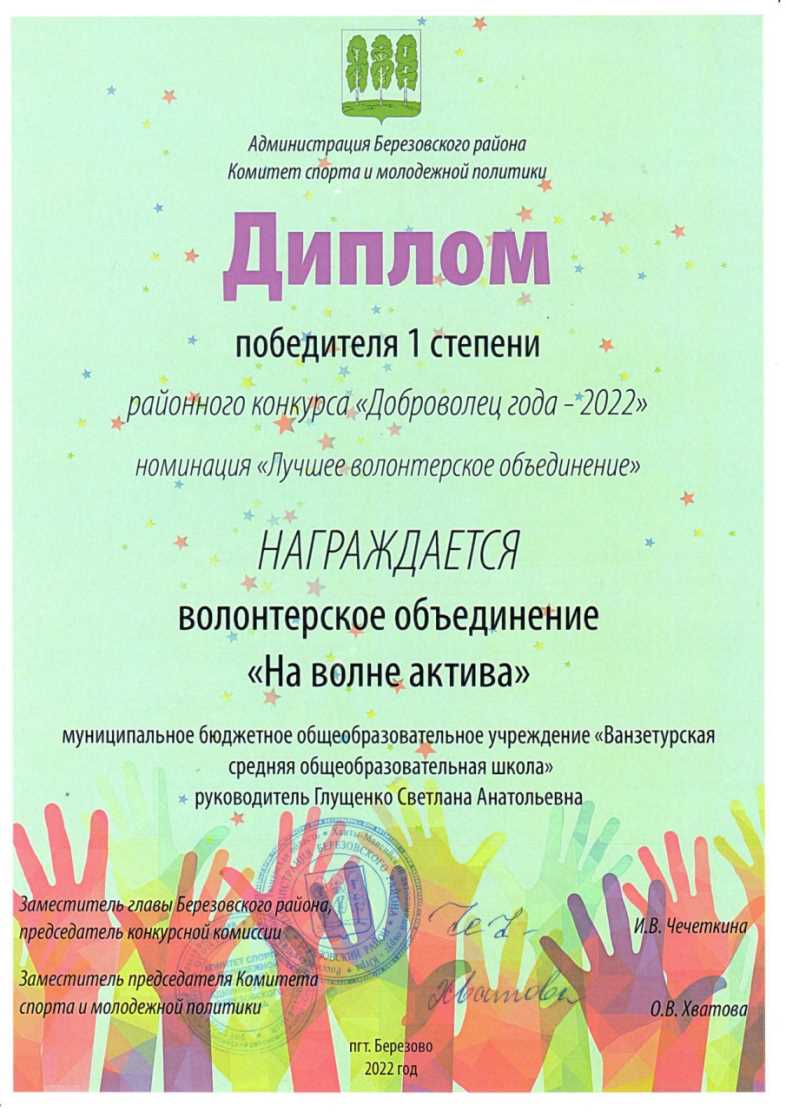 Участие в конкурсах
График внеурочной деятельности на I полугодие
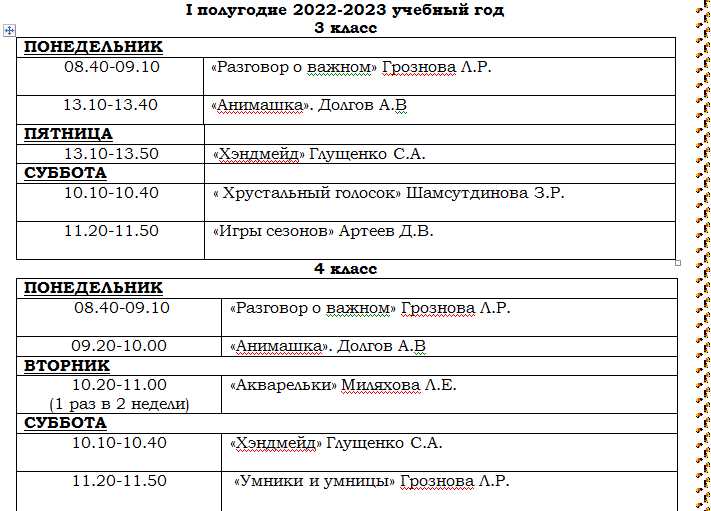 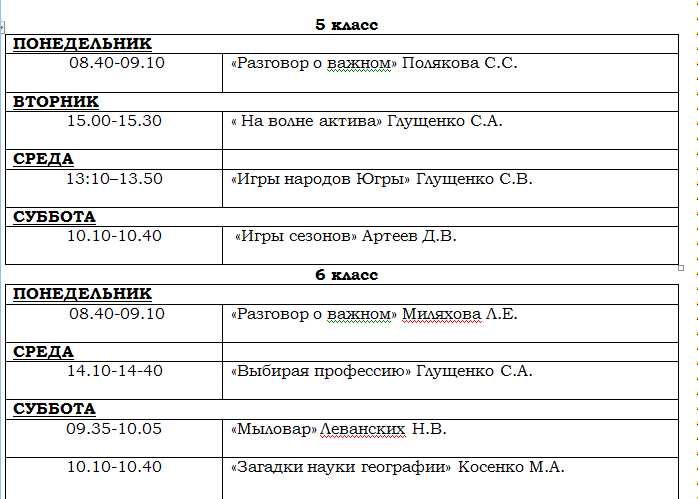 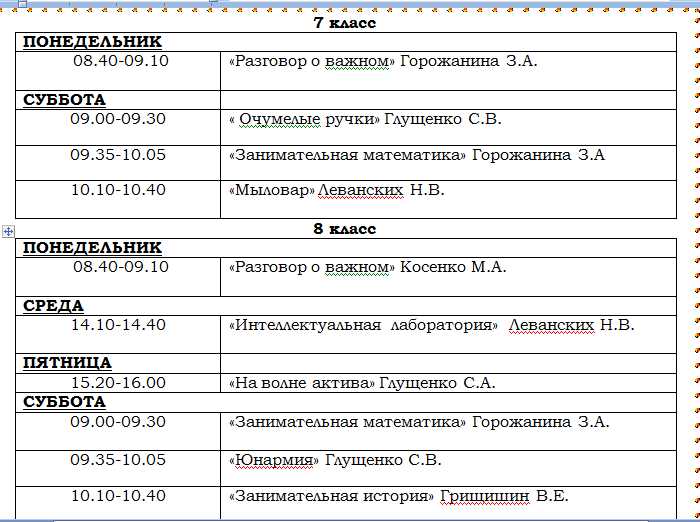 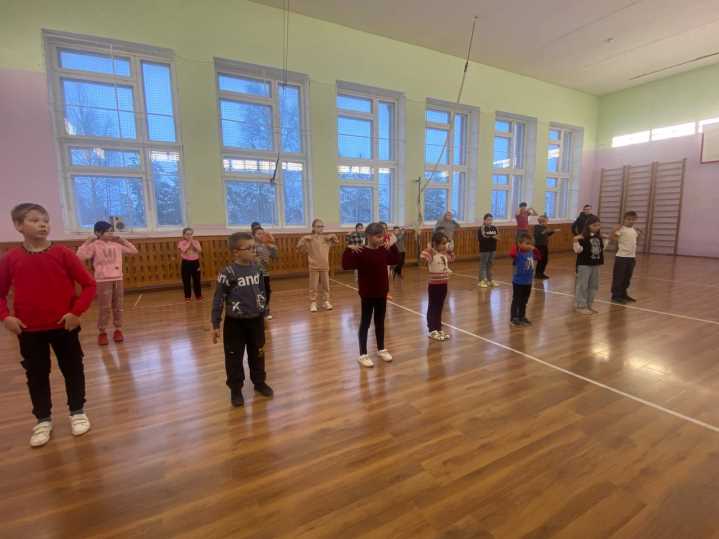 Школа после уроков – это мир творчества, проявления и раскрытия каждым ребёнком своих интересов, своих увлечений, своего «я». Ведь главное, что здесь ребёнок делает выбор, свободно проявляет свою волю, раскрывается как личность. Важно заинтересовать ребёнка занятиями после уроков, чтобы школа стала для него вторым домом, что даст возможность превратить внеурочную деятельность в полноценное пространство воспитания и образования.
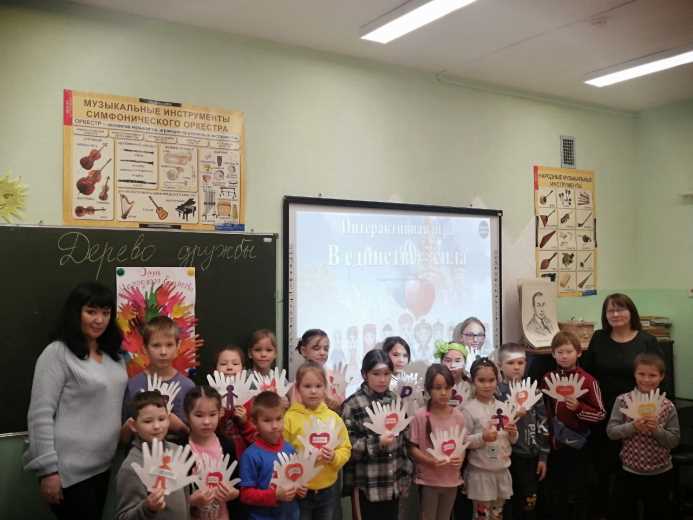 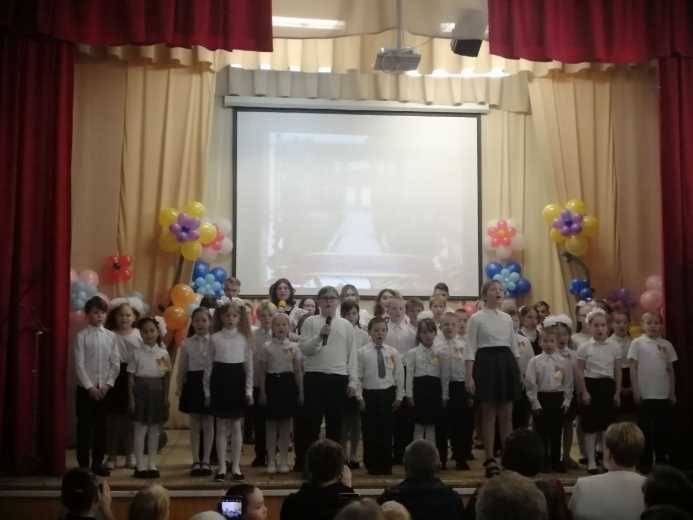